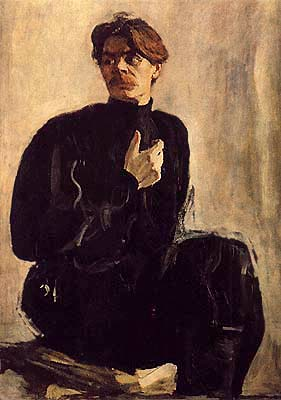 Максим Горький
1868-1936
Есть ли в этой стране живые люди
И услышат ли они меня.
М. Горький «К честным людям» 1908
МАКСИМ ГОРЬКИЙ
Алексе́й Макси́мович Пешко́в
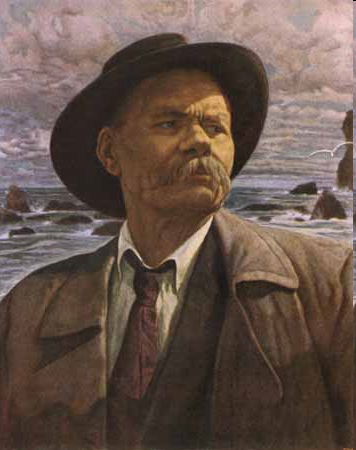 Родился 28 марта   
1868 г. в Нижнем Новгороде
.
.
СЕМЬЯ
ОТЕЦ
МАТЬ
ДЕД
Максим Савватиевич Пешков
Варвара Васильевна Каширина
Василий Васильевич Каширин
Столяр-краснодеревщик. 
В последние годы работал управляющим пароходной конторой, умер от холеры.
Из мещанской семьи; рано овдовев, вторично вышла замуж, умерла от чахотки.
Дед обучал мальчика по церковным книгам, бабушка Акулина Ивановна приобщила внука к народным песням и сказкам, но главное — заменила мать.
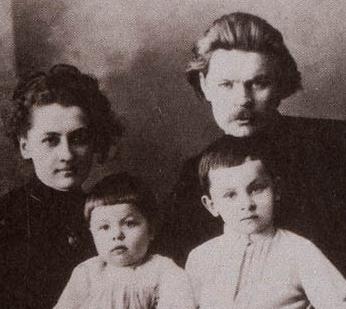 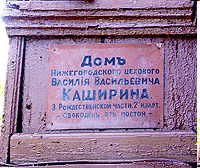 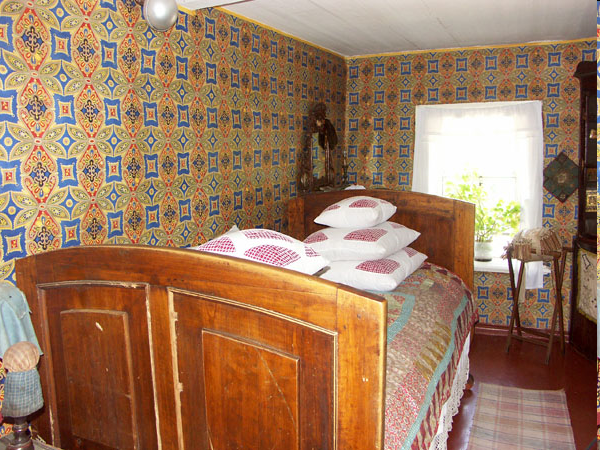 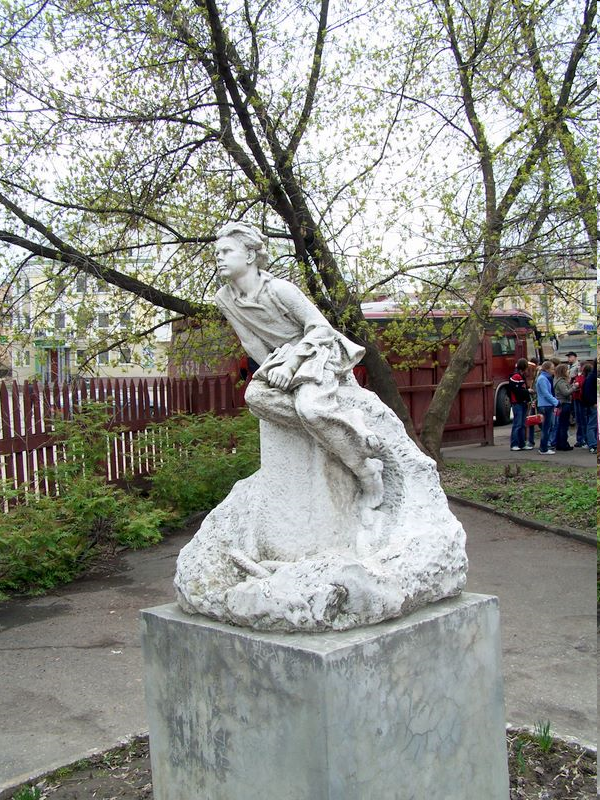 Дом-музей Горького в Нижнем
ОБРАЗОВАНИЕ
Начальное образование он получил в Слободско-Кунавинском училище, которое окончил в 1878 г.
В 1884 году  поехал в Казань, мечтая о знаниях в университете, но вынужден был зарабатывать на жизнь поденщиком, чернорабочим, грузчиком, подручным пекарем.
Познакомился с марксистской литературой и пропагандистской работой.
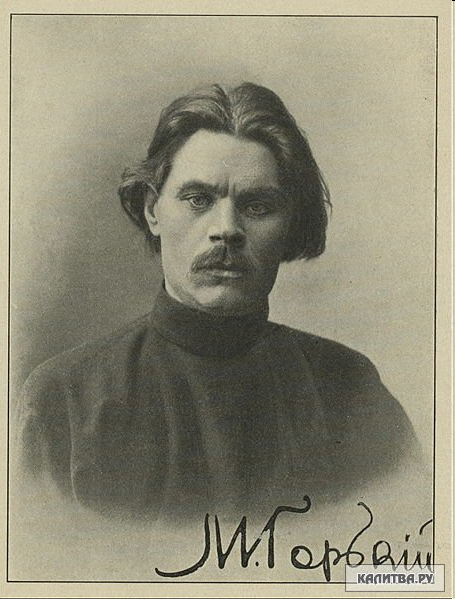 В 1888 году — арестован за связь с кружком Н. Е. Федосеева. Находился под постоянным надзором полиции. 

В октябре 1888 года поступил сторожем на станцию Добринка Грязе-Царицынской железной дороги.
В 1889г. Был арестован за участие в революционной конспиративной деятельности .
Литературная и общественная деятельность
.
ПЕРВЫЙ ПЕРИОД
.
ПЕРВЫЙ ПЕРИОД
В первый период, с 1892 по 1902гг., он описывал общественные неурядицы, создавая образы протестующих героев, не находящих себе места в жизни.
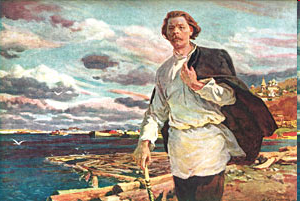 1892 год
Творческий путь писателя начался с публикации в сентябре 1892 года рассказа 
«Макар Чудра».
1895 год
Написан рассказ «Старуха Изергиль». Горький был замечен сразу, восторженные отклики показали, что в литературе появилось новое крупное имя.
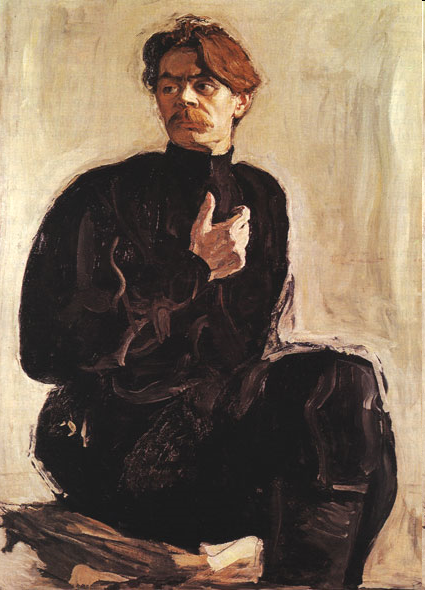 В 1906 году из-за угрозы ареста уехал в США.

В 1906-1913 Горький эмигрировал на остров Капри (Италия).
ВТОРОЙ ПЕРИОД
ВТОРОЙ ПЕРИОД
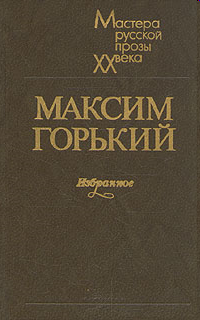 Второй период (1902–1913)  творчества, отмеченный тесным сотрудничеством с революционными организациями, отчетливее всего отразился в пьесах  «Дачники»(1905) и «Враги»(1906) и романе  «Мать» (1907).
1921 год
Ленин настоял на лечении, но причиной эмиграции была не только необходимость лечения, но и разногласия с большевиками.
Горький с сыном на Капри
В революционных событиях 1905 Горький принимал самое активное участие, был заключен в Петропавловскую крепость за антицаристские прокламации. Протест русской и мировой общественности заставил правительство освободить писателя. За помощь деньгами и оружием во время Московского декабрьского вооруженного восстания Горькому грозила расправа со стороны официальных властей, поэтому было решено отправить его за границу. В начале 1906 прибыл в Америку, где пробыл до осени. Здесь были написаны памфлеты "Мои интервью" и очерки "В Америке".
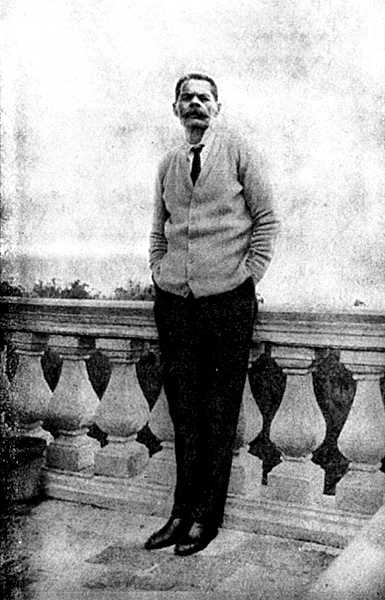 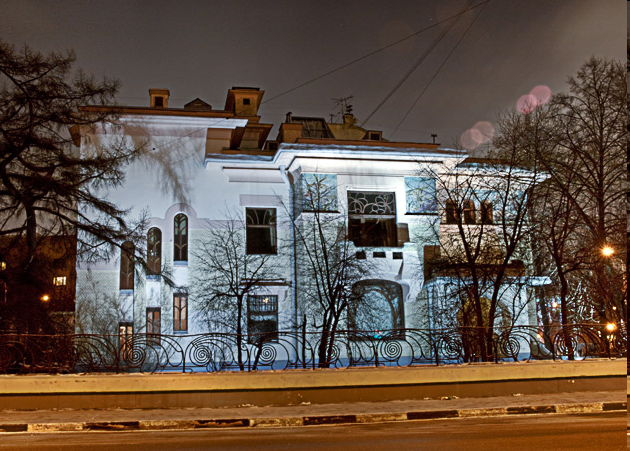 Особняк Рябушинского (дом-музей М.Горького).
Умер он 18 июня 1936 г. 68–летний писатель умер от очередного воспаления легких, которые потом врачи демонстрировали студентам для демонстрации разрушительной работы туберкулеза. Версия об отравлении разделяется большинством исследователей, но базируется на шатком фундаменте.
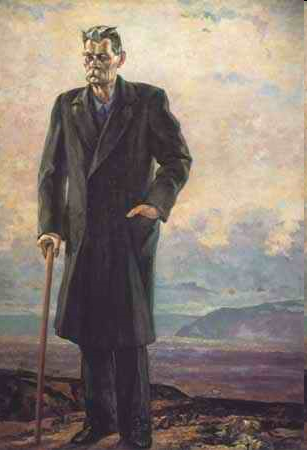 ТворчествоРоманы, поэмы, повести
Пьесы
Циклы, рассказы и книги